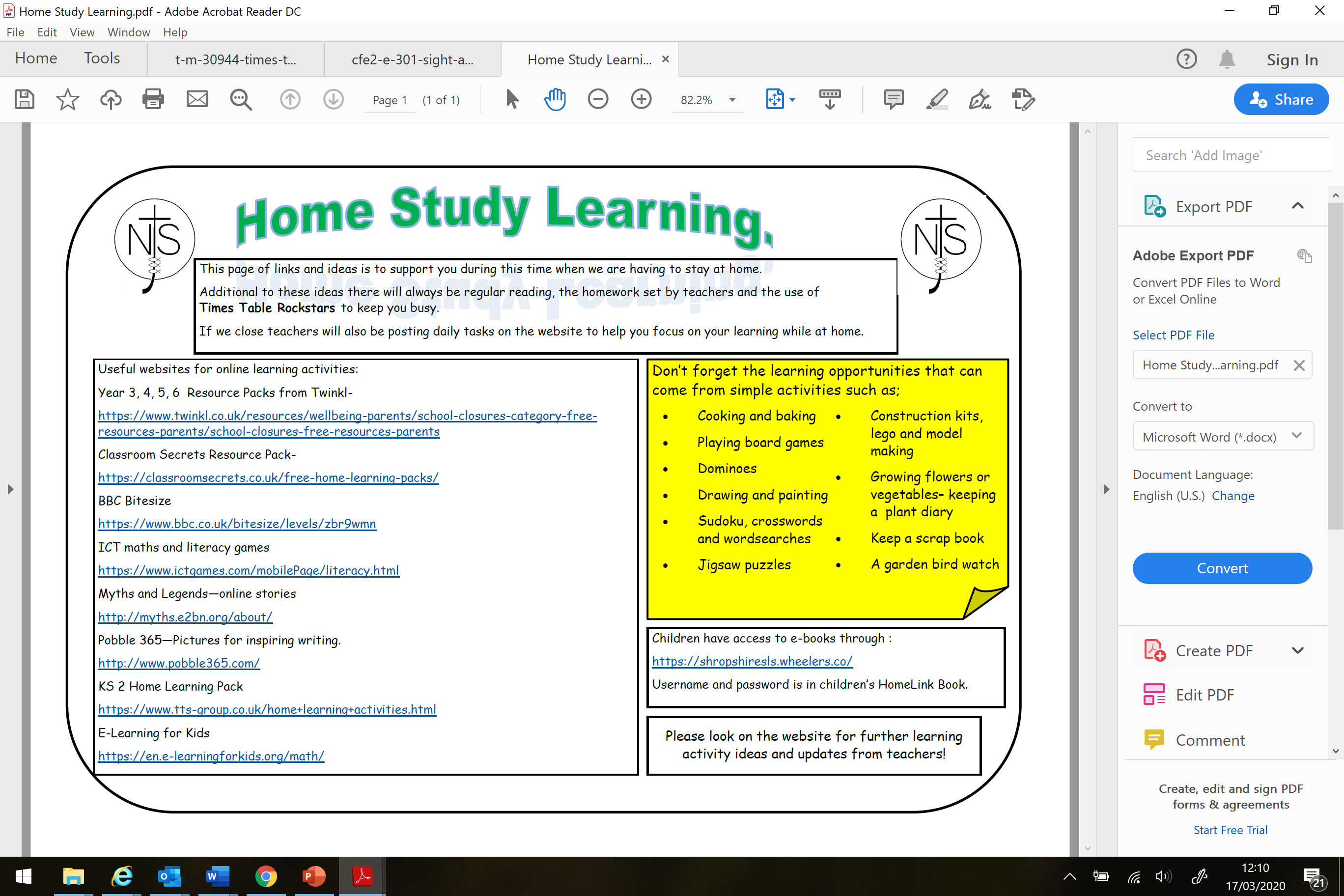 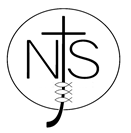 Tuesday’s Maths for Year 4
Theme Park Week
https://newportjuniorschool.org.uk/home/key-info/policies/
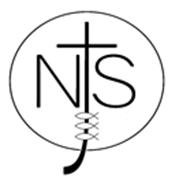 Tuesday’s English for Year 4
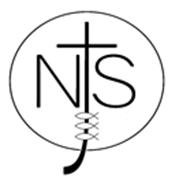 Tuesday’s English for Year 4
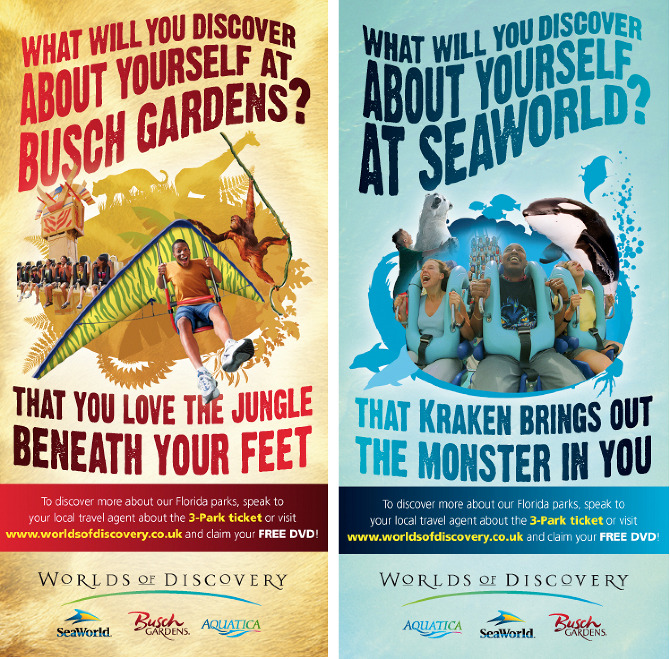 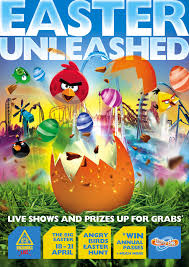 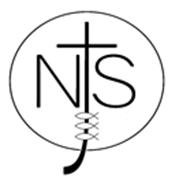 Tuesday’s English for Year 4
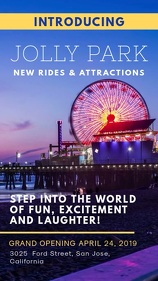 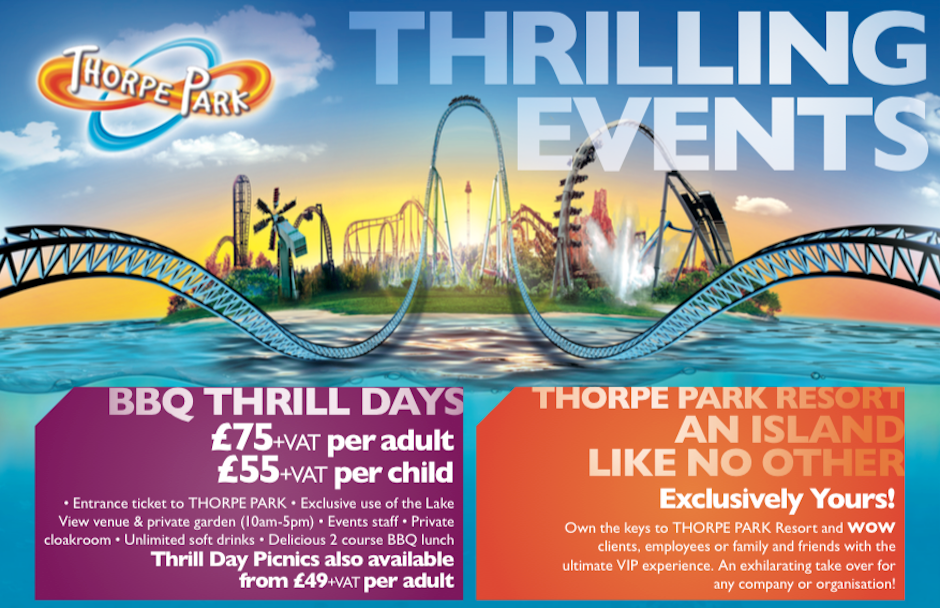 Todays other activity:
Logo design
Design a logo for your theme park to include on your posters and any other advertising literature.
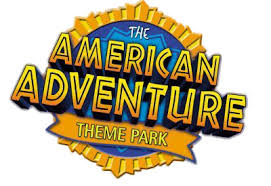 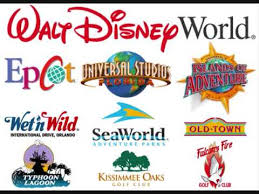 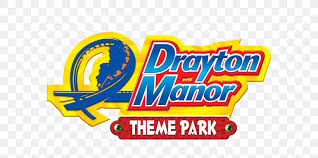 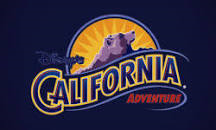